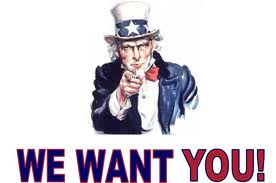 Our Stony Point HS Softball players 
need YOU to be our buddies!! 
Calling all future TIGERS to be on our team!!
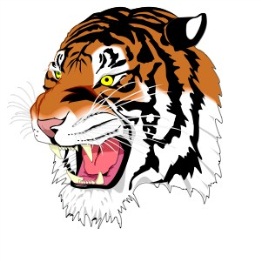 2013 SPHS Softball Buddies will: 
•	Get a SPHS Tiger Buddy tshirt 
•	Enter free with a paying parent to the Home games
•	Go on to the field with a player for the National Anthem
•	Enter the drawing at the game to be the bat girl /boy for that game 
•	Get an occasional postcard from their player

The Home games are played at the SPHS Softball fields on the following dates: 
Tues., Feb. 26 	7:30 pm 
Tues., Mar. 5 	7:30 pm 
Mon., Mar. 11 	6:00 pm 
Fri., Mar. 22	7:30 pm 
Thurs., Apr.  4 	7:30 pm 
Tues., Apr. 9 	7:30 pm 
Fri., Apr. 12 	7:30 pm
Fri., Apr. 19 	7:30 pm

Name: __________________________________________
Address: ________________________________________
Phone: _______________________________
School: ______________________________________
Grade: ___________
Email: __________________________________________
Player preference: __________________________________

Ages: 4-14 Boys and Girls (Parent must stay with child under age 11) 
Tshirt size (check one): Youth sizes:  XS ____ S _____ M _____ L _____ 
                                          Adult sizes: S_____ M_____

Fee is $20.  
(Only $10 if you participated last year and have a shirt)
Mail your application and check made payable to SPHS Softball Booster to: 
A. Gonzales, 58 Fairview Dr., Round Rock, TX 78665

For more information visit our website at: www.sptigersoftball.weebly.com!!
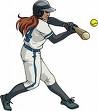 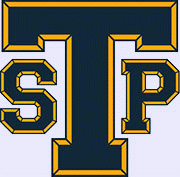